Organizace práce v ubytovacím zařízení
Ubytovací zařízení
Ubytovací zařízení nabízí především krátkodobé ubytování a s ním spojené služby, a to jako předmět podnikání.
Druhy ubytovacích zařízení
Hotel - je ubytovací zařízení nejméně s 10 pokoji
Motel - je ubytovací zařízení nejméně s 10 pokoji pro motoristy s nonstop službami a parkováním
Botel - je hotelové ubytování na pevně kotvící lodi 
Penzión - poskytuje neomezený rozsah služeb, má 5 – 20 pokojů
Druhy ubytovacích zařízení
Hotel Garni - je ubytovací zařízení, které poskytuje jen snídaně a malé občerstvení, má nejméně 10 pokojů
Hostel – je levná turistická ubytovna, určená zejména pro studenty
Apartmán – 2 a více pokojů se společným sociálním zařízením a kuchyňkou
Ubytovna – skromně vybavené ubytovací zařízení, zpravidla se společným sociálním zařízením
Klasifikace hotelů
Hotelový provoz je, co se týče rozsahu služeb velmi rozsáhlý. 
Dělí se do několika základních služeb, které poskytuje.

Podle nabídky a kvality služeb je hodnocen systémem hvězdiček:
*  	tourist  		turistická třída
** 	ekonomy 		ekonomická třída
*** 	standard 		standardní třída
**** 	first class 		první třída
*****  	luxury  		luxusní třída
Rozdělení hotelových služeb
HOTELOVÉ SLUŽBY
UBYTOVACÍ 
SLUŽBY
SPOLEČENSKO-ZÁBAVNÍ 
SLUŽBY
STRAVOVACÍ A NÁPOJOVÉ 
SLUŽBY
CATERINGOVÉ 
SLUŽBY
Bary, diskotéky

Kavárny, vinárny

Sportovní služby, 
Živá hudba
Společenské hry
Jedno a vícelůžkové 
pokoje

Apartmány
Nabídka jídel

Nabídka nápojů
Banketní služby

Stravování v externích 
budovách
Stravovací a nápojové služby se nejčastěji označují v gastronomii (Food & Beverage) jídlo a pití, 
znamená to poskytovat veškeré stravovací služby především ubytovaným hostům.
Organizace práce v hotelu
Organizace práce v hotelu je především o spolupráci jednotlivých středisek. Ve větším hotelu je organizace práce dána stupněm řízení. Nejčastějším modelem úrovně řízení je:

TOP MANAGEMENT – vrcholné vedení podniku ředitel, podle kapacity se dále může dělit na personální, ekonomický, prodejní, obchodní

STŘEDNÍ MANAGEMENT- provozní management- vedoucí ubytovacího úseku, vedoucí stravovacího úseku, vedoucí technického úseku

NIŽŠÍ MANAGEMENT- low management, zahrnuje vedoucí daných středisek (vedoucí recepce, provozní, šéfkuchař, vedoucí údržby)
Organizační struktura hotelového provozu
ŘEDITEL
SEKRETARIÁT
TECHNICKÝ 
ÚSEK
UBYTOVACÍ 
ÚSEK
RECEPCE
VÝROBNÍ 
ÚSEK
ODBYTOVÝ 
ÚSEK
Výrobní úsek
šéfkuchař, asistent šéfkuchaře, kuchaři, pomocné síly

zodpovědnost za správnou přípravu pokrmů během celodenní stravy hostů na všech úsecích výroby-kuchyně, bistra, snack bary, vinárny, pizzerie
Odbytový úsek
vedoucí, vrchní číšník, číšníci, barmani, výčepní

zodpovědnost za expedici a celkovou úroveň služeb pro hosty, zajištění nápojů, usazení, odbavení, plateb při konzumaci, room servis
Recepce
vedoucí recepce, recepční - denní, noční 

zodpovědnost za správnou evidenci ubytovaných, správné vyřizování ubytovacích požadavků jednotlivých hostů, za evidenci dle platné legislativy, výběry poplatků (lázeňství), příjem a odbavení hostů, správu klíčů, evidence buzení, speciálních přání, příjem VIP hostů, propagace hotelu a okolí
Ubytovací úsek
vedoucí ubytovacího úseku, bagážista, liftboy, pokojské

celková hygiena ubytování, služby spojené se zavazadly, room servisem
Technický úsek
vedoucí údržby, kotelník, údržbář, řidič

celkové logistické zajištění
Příprava pracoviště hotelového provozu (1)
Příprava snídaní pro ubytované hosty
Soupis všech ubytovaných hostů-odjezdy-příjezdy
Doplnění veškerých skladových i meziskladových zásob
Příprava jídelních a nápojových lístků, denních menu a specialit
Příprava pokrmů (popř. nápojů) jednotlivých středisek
Příprava pracoviště hotelového provozu (2)
Kompletní úklidové práce jednotlivých sekcí 
Přípravy pokrmů na jednotlivé denní menu, skupinové stravování, soukromé akce, doprovodný program
Příprava na večerní zábavu 
Úklidové práce v provozech
Příprava na noční vaření, otevření nočních středisek (vinárny, bary)
CitaceDAŠEK, František a Jiří KULIŠ. Hotelový provoz. Praha: Merkur, 1971.
Děkuji za pozornost!
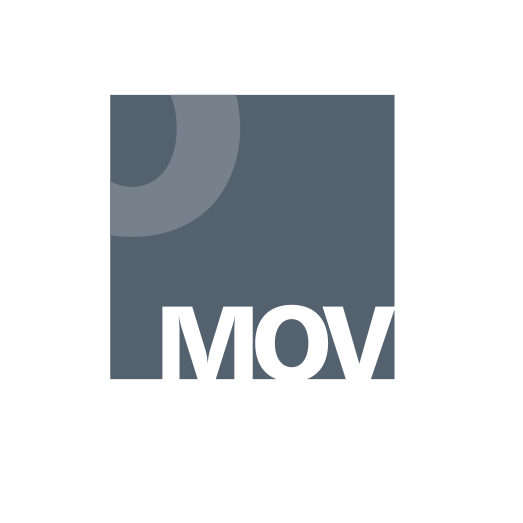 Národní pedagogický institut České republiky modernizace odborného vzdělávání 
www.projektmov.cz
Projekt Modernizace odborného vzdělávání (MOV) rozvíjí kvalitu odborného vzdělávání a podporuje uplatnitelnost absolventů na trhu práce. Je financován z Evropských strukturálních a investičních fondů a jeho realizaci zajišťuje Národní pedagogický institut České republiky.